Describe people
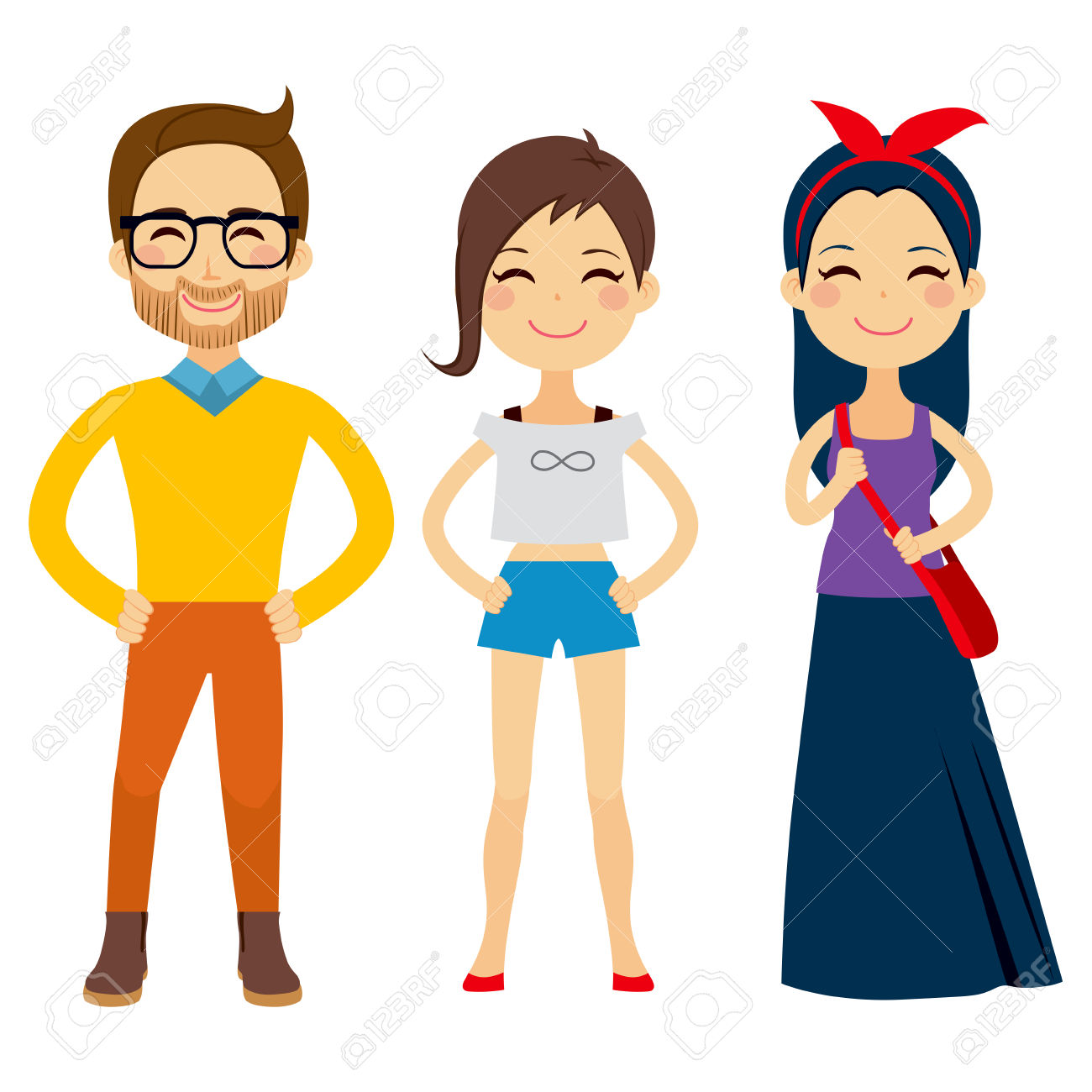 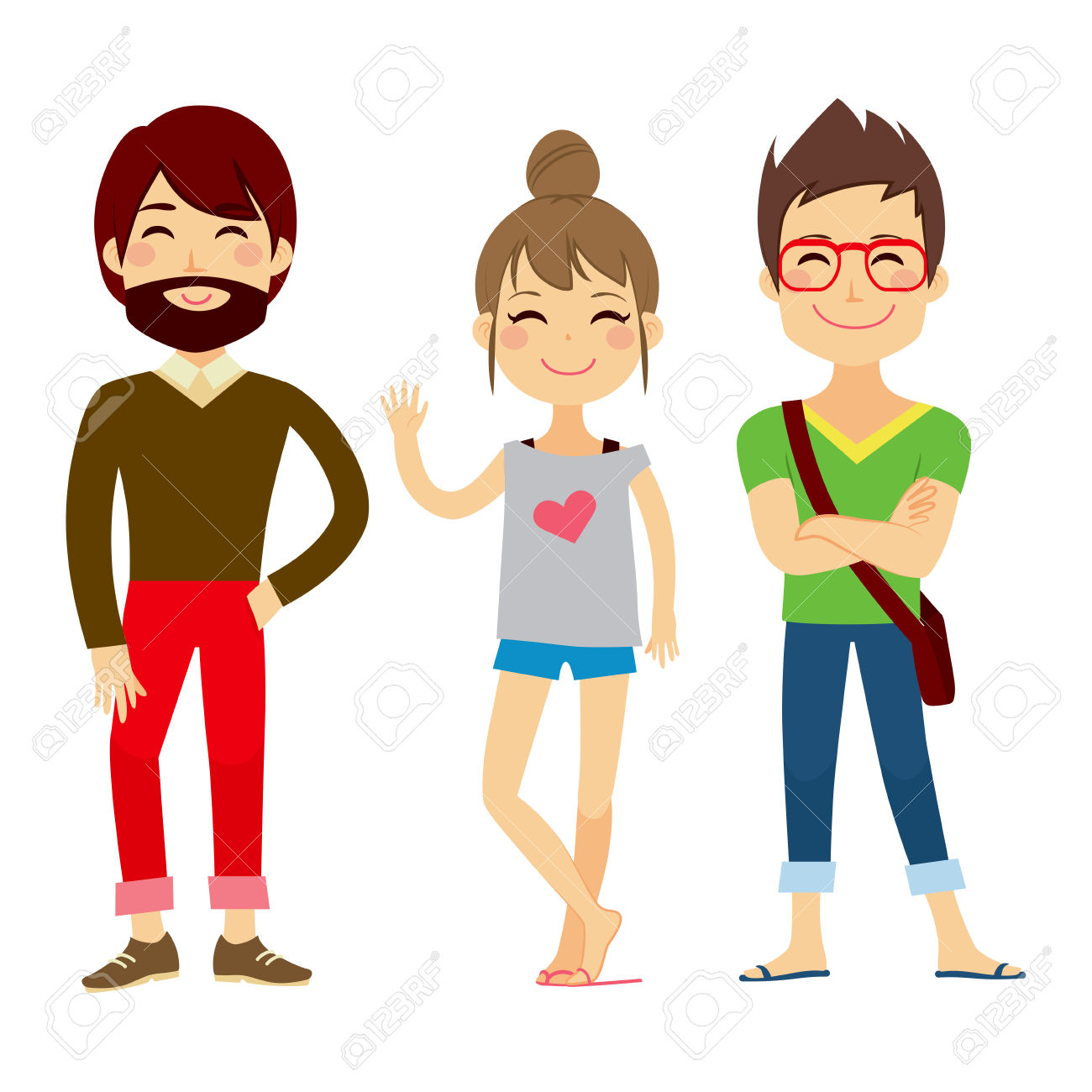 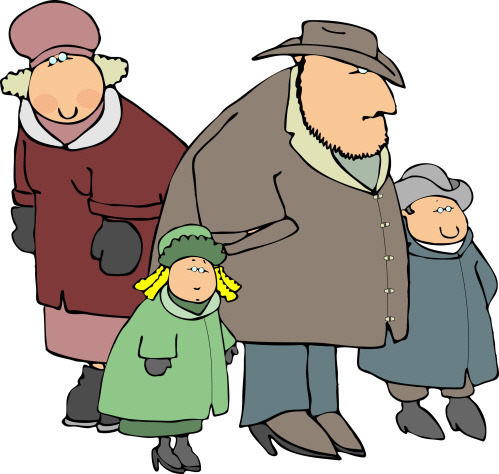 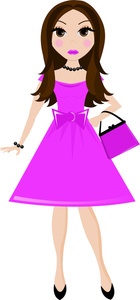 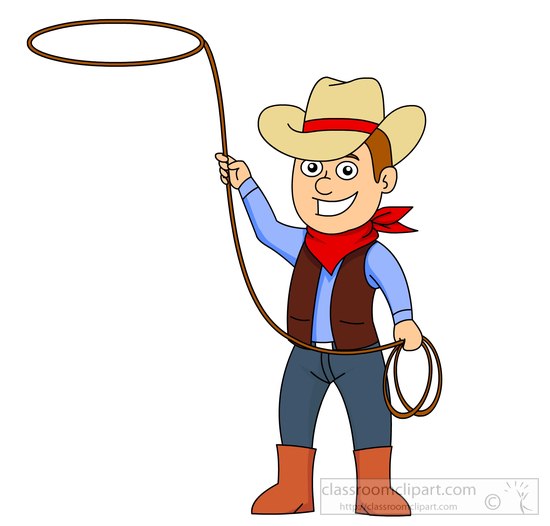 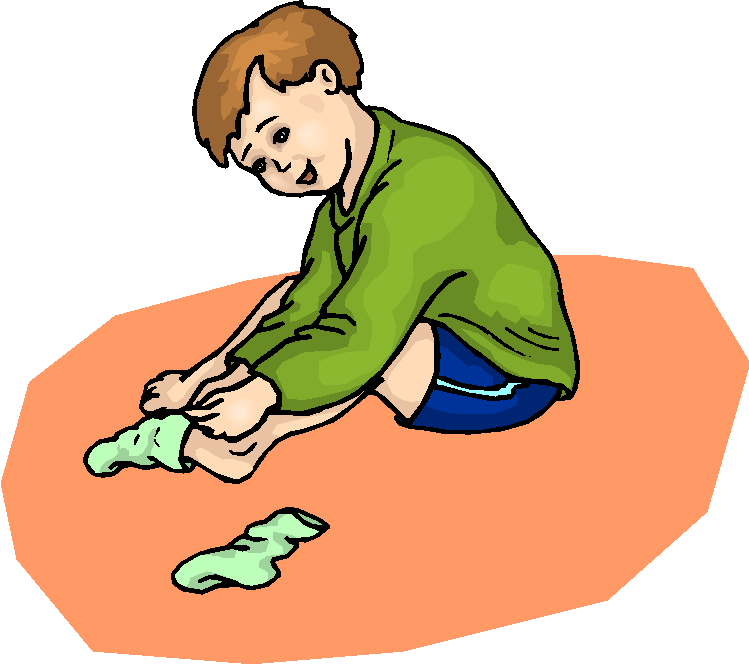 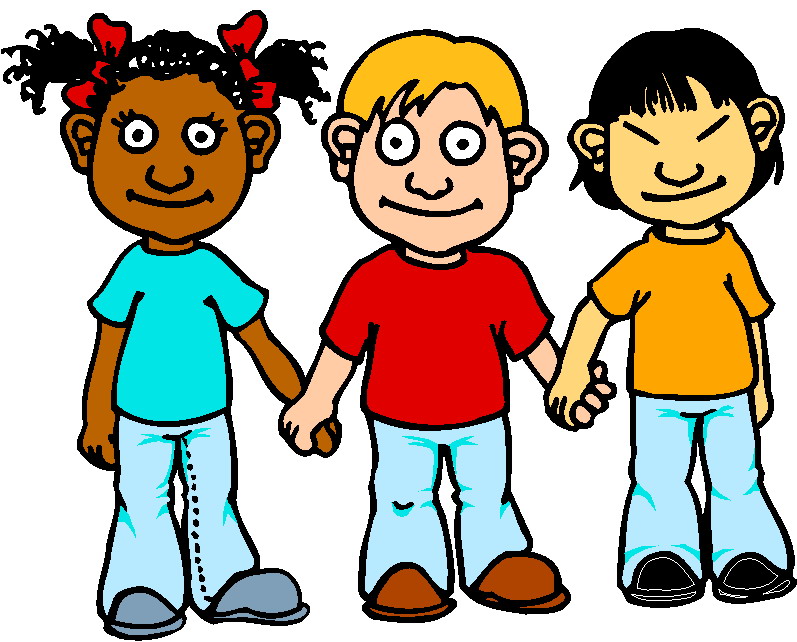